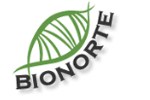 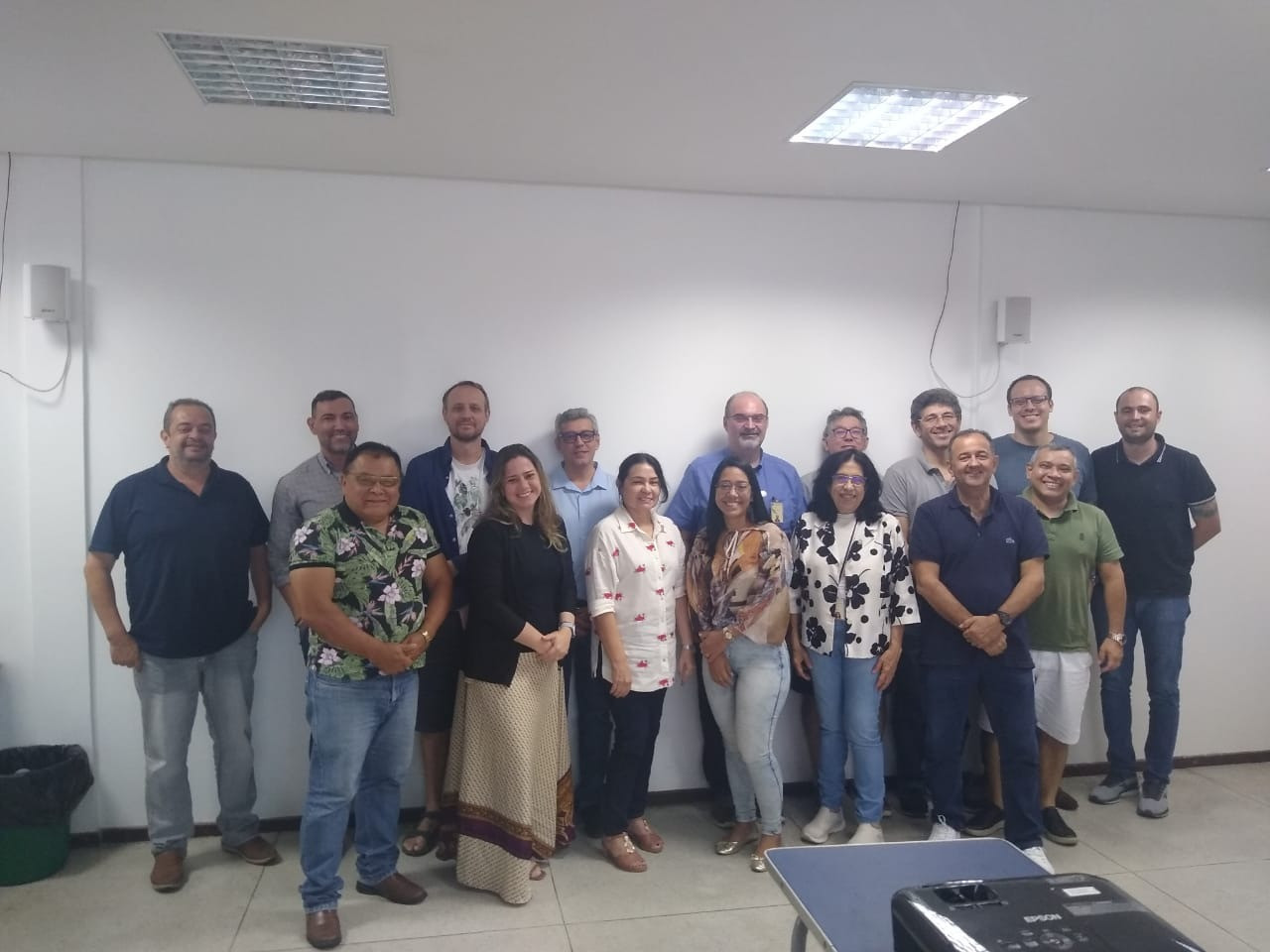 AutoavaliaçãoPPG Bionorte
2023
Nível de Participação
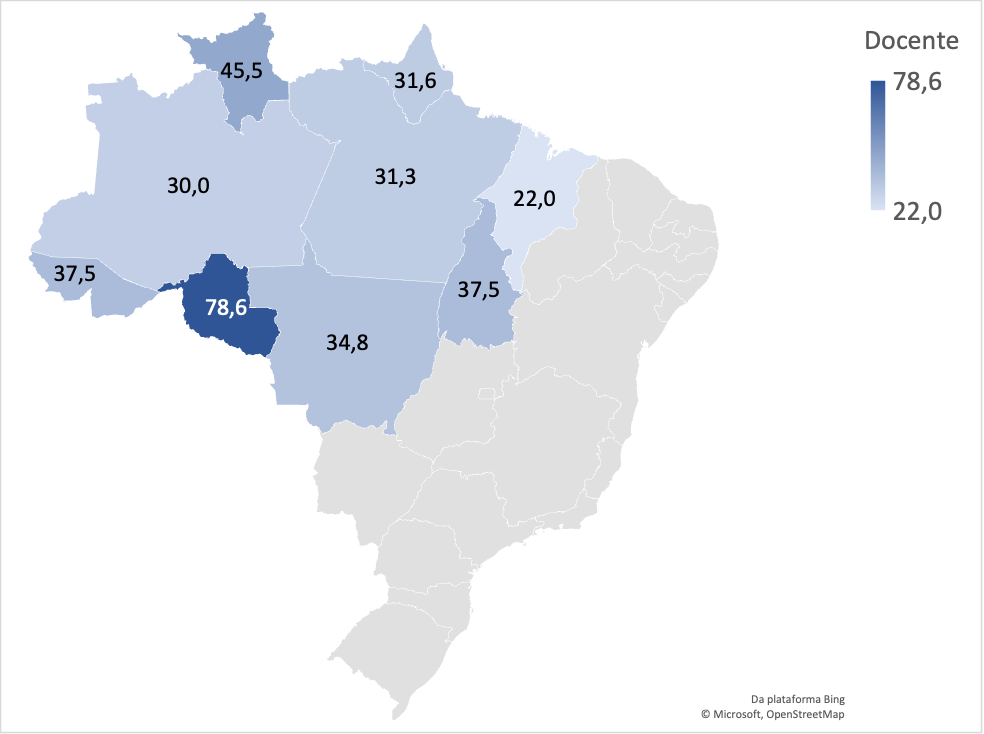 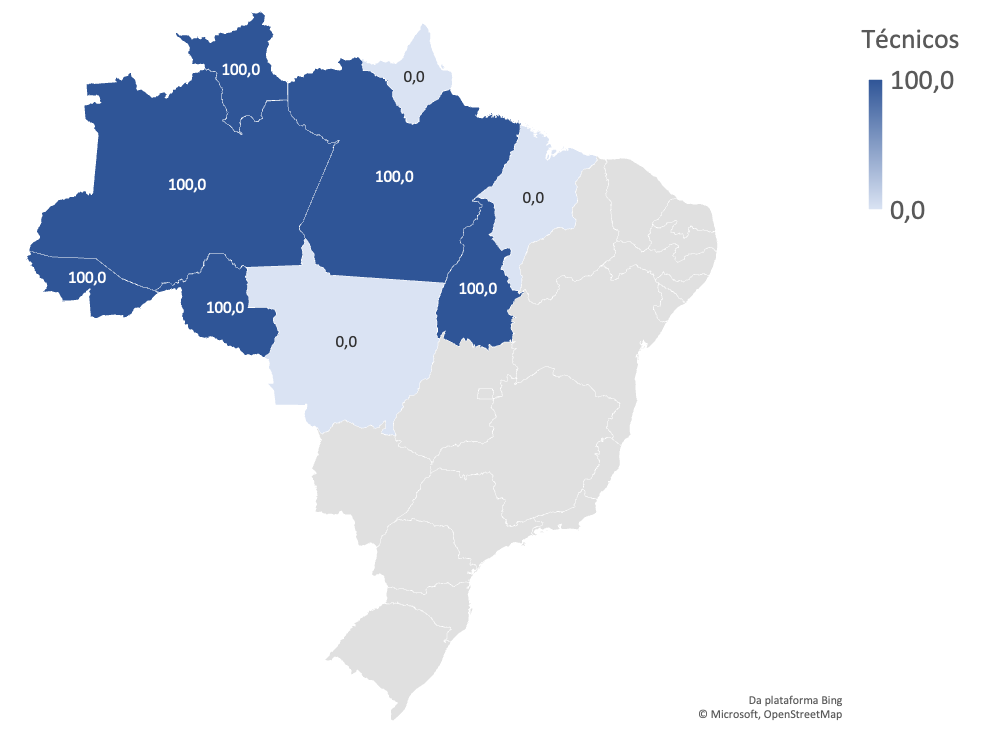 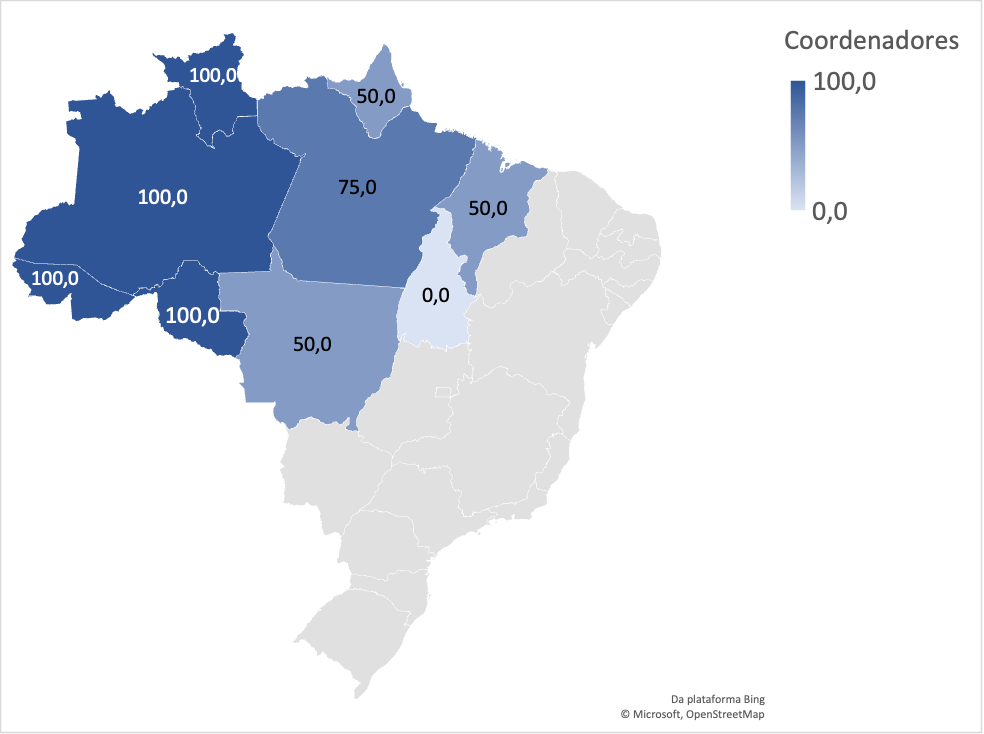 * Acrescentando a Coordenação Geral
Áreas de atuação dos Docentes
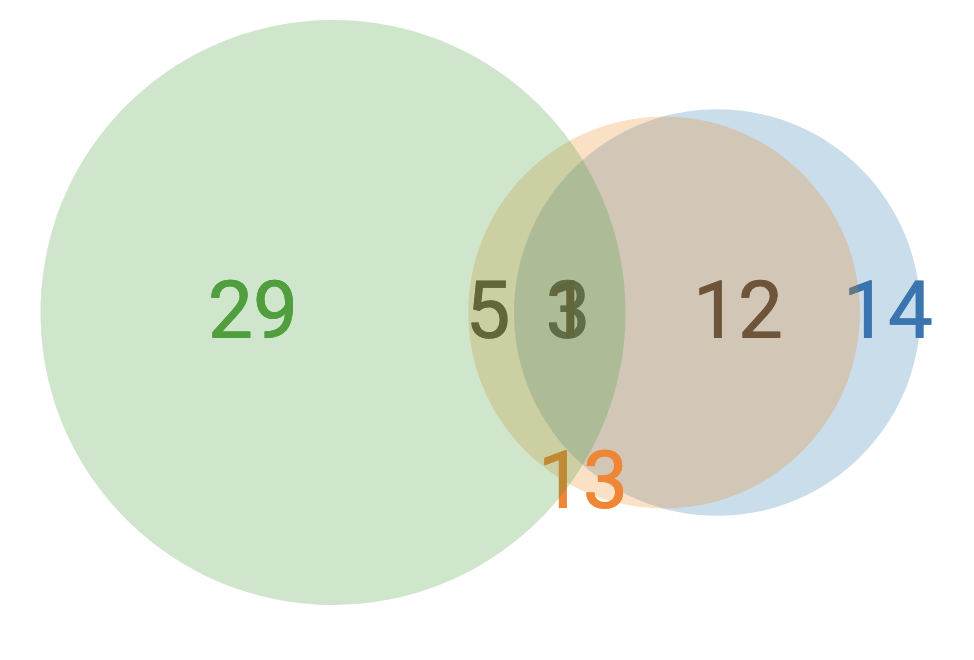 C
B
A
A - Conhecimento da Biodiversidade, 
B - Conservação e Uso Sustentável da Biodiversidade, 
C - Bioprospecção e Desenvolvimento de Bioprocessos e Bioprodutos
Egressos – Onde trabalham?
Participação nas disciplinas
Dedicação ao PPG
Visão do Cood.
Produção científica discente
Visão do Técnico
Visão do Discente
Vínculo
Nível de participação
Qualidade de seu trabalho de tese
Visão do Docente
Visão da qualidade da orientação e Produção - Alunos e Egressos
Interação internacional
Qualidade da orientação
Sua produção científica
Nacional
Integração – Discentes / Egressos
Integração nacional discente 
2022
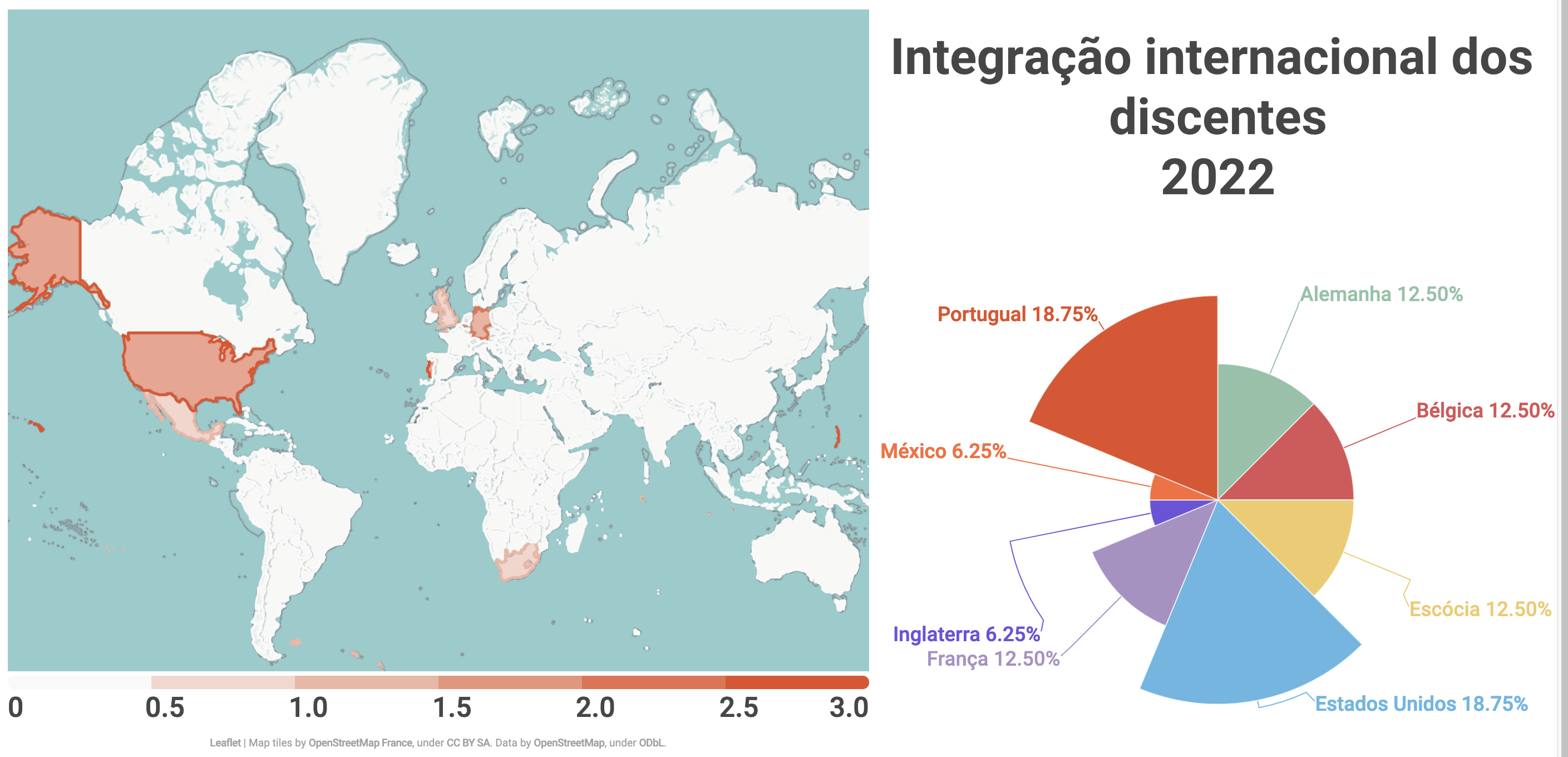 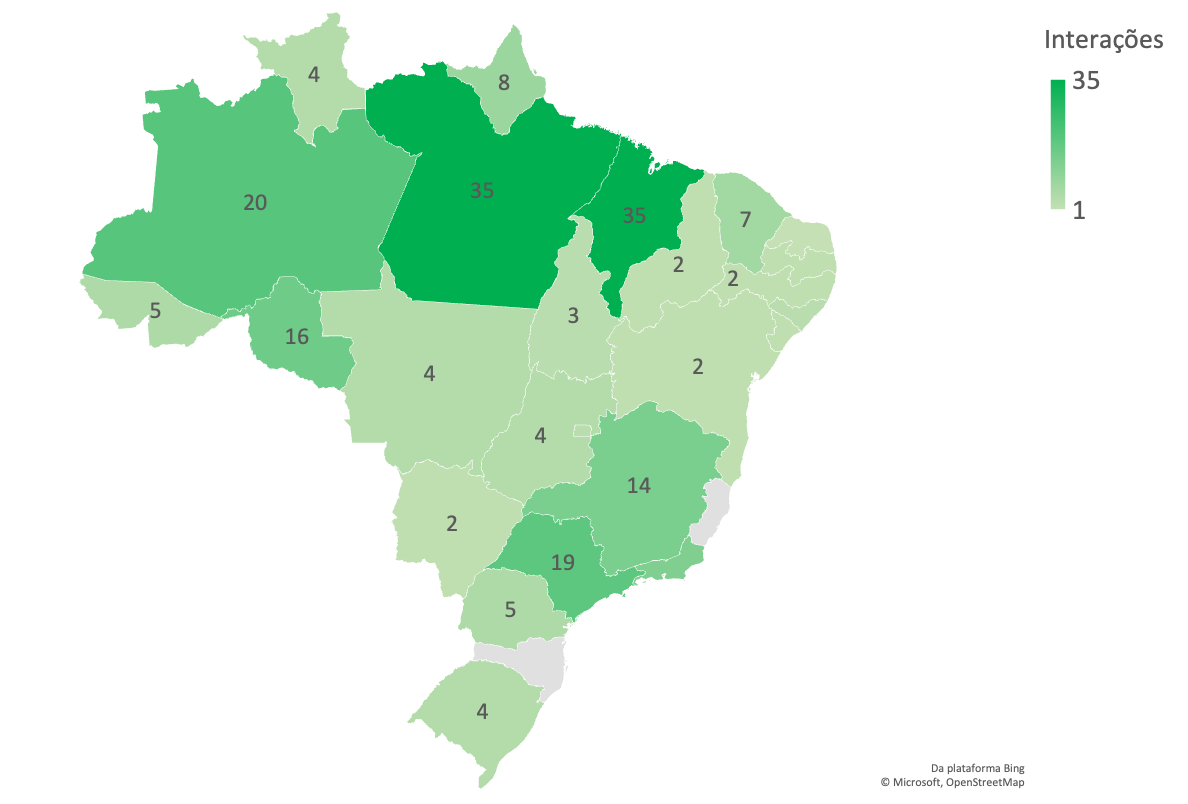 Total: 215 integração
Total: 17 integrações
Qualidade do trabalho do Coordenador
Visão Geral do Coord.
Visão dos alunos/egressos
Visão dos Técnicos
Visão dos docentes - disponibilidade
Visão dos docentes - cordialidade
Percepção dos coordenadores/vice-coord.
Sobre a relação de gestão
Sobre os Secretários
atuação da secretaria local
Visão do Coordenador
Secretário(a) mantém relacionamento cordial com a comunidade acadêmica
Visão dos alunos/egressos
atuação da secretaria Geral
AutoVisão
Disposição para atender as demandas em tempo hábil
Visão dos Secretários
Calendário – Percepção dos Coordenadores
Houve representação discente nas reuniões na CoE
Sobre as reuniões
Visão dos Docentes
Visão dos Discentes
Atuação da representação discente na CoE-PG
Visão dos Coordenadores
Frequência das Reuniões
Visão dos Técnicos
Participação nas Reuniões
Sobre a capilaridade / capacidade local do PPG no polo
Percepção dos coord./vice
Acento na câmara de pesquisa e Pós-Graduação
Sumissões em Editais pela CoE
Qualidade da Infraestrutura
Qualidade na Infraestrutura física da secretaria
Qualidade na Infraestrutura física da secretaria
Infraestrutura de internet da secretaria
Visão do Técnico
Visão do Coordenador
Qualidade da internet da secretaria
infraestrutura física e de internet oferecida aos docentes e discentes
Qualidade da Infraestrutura
Acesso a periódicos / plataformas de apoio a tese
Espaço Físico
Qualidade da internet
Estímulo a produção
Qualidade das disciplinas
Divulgação Científica do PPG
Visão dos Docentes
Visão do Discente
acesso a periódicos
Apoio ao desenvol. da tese
Apoio Financeiro
Estímulo institucional para publicações com alunos
Alunos e Egressos
Sobre as disciplinas ofertadas no PPG Bionorte
Sobre a quantidade de disciplinas obrigatórias
Sobre as disciplinas ofertadas no PPG Bionorte
Visão geral Discente
Visão geral Docente
Diretório de Grupo de Pesquisa - CNPq
Docentes
Discentes
Comunicação com a comunidade Bionorte
Visão do Discente
Visão do Docente
Atenção às demandas
Grau de satisfação do fluxo de informações sobre as decisões do colegiado
Visão do Docente
Comunicação com a comunidade Bionorte
Percepção dos coordenadores/vice-coord.
OPINIÕES
Coordenadores
Como você acha que podemos melhorar a gestão do PPG como um todo e a suas condições de trabalho?

Conseguir secretários para as coordenações estaduais
Contratação de pessoal na área administrativa para apoio na executa a demanda dos docentes e discentes.
CONTRATAÇÃO DE PESSOAL NA ÁREA TÉCNICA
Criando um Protocolo de Gestão Básico que deverá ser seguido por todos os Polos. Sendo as Particularidades de cada Polo, absorvida por esse PROTOCOLO. (Independente do Regimento ).
Dando mais celeridade a toda demanda básica (solicitações, assinaturas, etc...)
Maior integração dos docentes. Mais participação no curso.
Maior interação principalmente com os pesquisadores para desenvolver projetos em conjunto.
Maior participação dos docentes permanentes. Maiores cooperações entre professores.
não tenho nada a acrescentar
OPINIÕES
Técnicos
Ter uma atenção na parte administrativa, tais como reunião, atualizações e envolver os polos;
Parar de manda a maioria dos documentos administrativos para homologação da cog, pois leva muito tempo para se ter resposta, tendo em vista a grande demanda.			
Reporto-me a questão de infraestrutura, pois o BIONORTE RONDÔNIA NA UNIR indispõe de uma linha telefônica para atender aos alunos, professores e público. 
Na oportunidade, informo que não participo das reuniões de colegiado do BIONORTE. Deste modo, fico inviabilizada de fazer a avaliação pertinente ao item. No entanto, tive que registrar informação para prosseguir.
Descentralizar as homologações em processos administrativos,
Não só ter reunião com os docentes, até pq quem tem a função operacional na maioria das vezes são os técnicos;
Parar de gastar recursos com reuniões presenciais, tendo em vista que há a videoconferência.
Mais autonomia aos secretários, afinal quem vice o dia a dia dos discentes somos nós. Existe ainda muita burocracia na emissão de declarações e histórico, imagina q isso pode melhorar bastante
a secretaria necessita de um notebook e uma impressora. e se possível imagina que os secretários, sobretudo os concursados, mereciam uma ajuda financeira do programa.
OPINIÕES
Comentários destacados sobre as disciplinas obrigatórias -  Alunos e egressos
O BIONORTE poderia dispor para todos os acadêmicos do curso disciplinas que atendam igualitariamente as áreas de biodiversidade e biotecnologia. Pois enxergo que há maior carga horária de disciplinas voltadas para biotecnologia entre as obrigatórias e isto poderia ser revisto pelo Programa. No entanto, eu acredito que é mais importante estruturar uma grade que venha atender o perfil dos ingressos e também dos projetos que são anualmente selecionados, do que ofertar disciplinas obrigatórias fora de contextos.

Bionegócios não deveria ser obrigatória

Somente as disciplinas que são pertinente a  sua área de interesse (biotecnologia ou conservação) deveriam ser obrigatórias
OPINIÕES
Comentários destacados -  Alunos e egressos
Disciplinas que preparassem o discente para o mercado, para aplicar o conhecimento na prática em outras instituições, institutos de pesquisa, indústria e outros órgãos, preparando o discente para além da academia, pois nem todos os egressos são absorvidos por ela.

Penso que as disciplinas do Programa deveriam ser ofertadas em conformidade com o perfil dos ingressos e/ou projetos anualmente selecionados por cada polo do BIONORTE. Com base nisto, acredito que é mais importante estruturar uma grade que permita a formação dos doutorandos de maneira mais direcionada do que ofertar disciplinas regularmente.
Desejo receber o resultado
Discentes
Coordenadores
Técnicos
Docentes